МБДОУ Аннинский  д/с ОРВ «Росток»
Почему муха не падает с потолка
Исследовательская работа
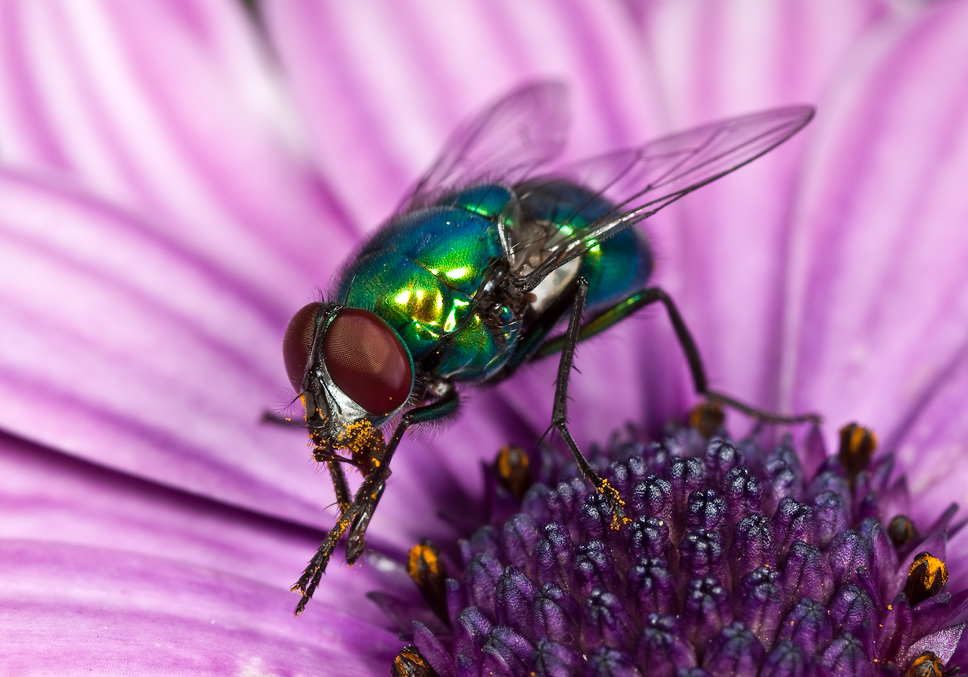 Выполнила: Семенова Эвелина
Руководитель: воспитатель Ананьева Г.В
Цель исследования: узнать, какие особенности строения мухи позволяют ей ходить по гладким поверхностям вверх тормашками.
Задачи исследования: 
1. Выявить и изучить особенности строения мухи, её повадки;
 2. Определить и провести опыты и эксперименты, позволяющие объяснить, как особенности строения обеспечивают мухе специфический образ жизни.
3. Узнать интересные факты о жизни мух.
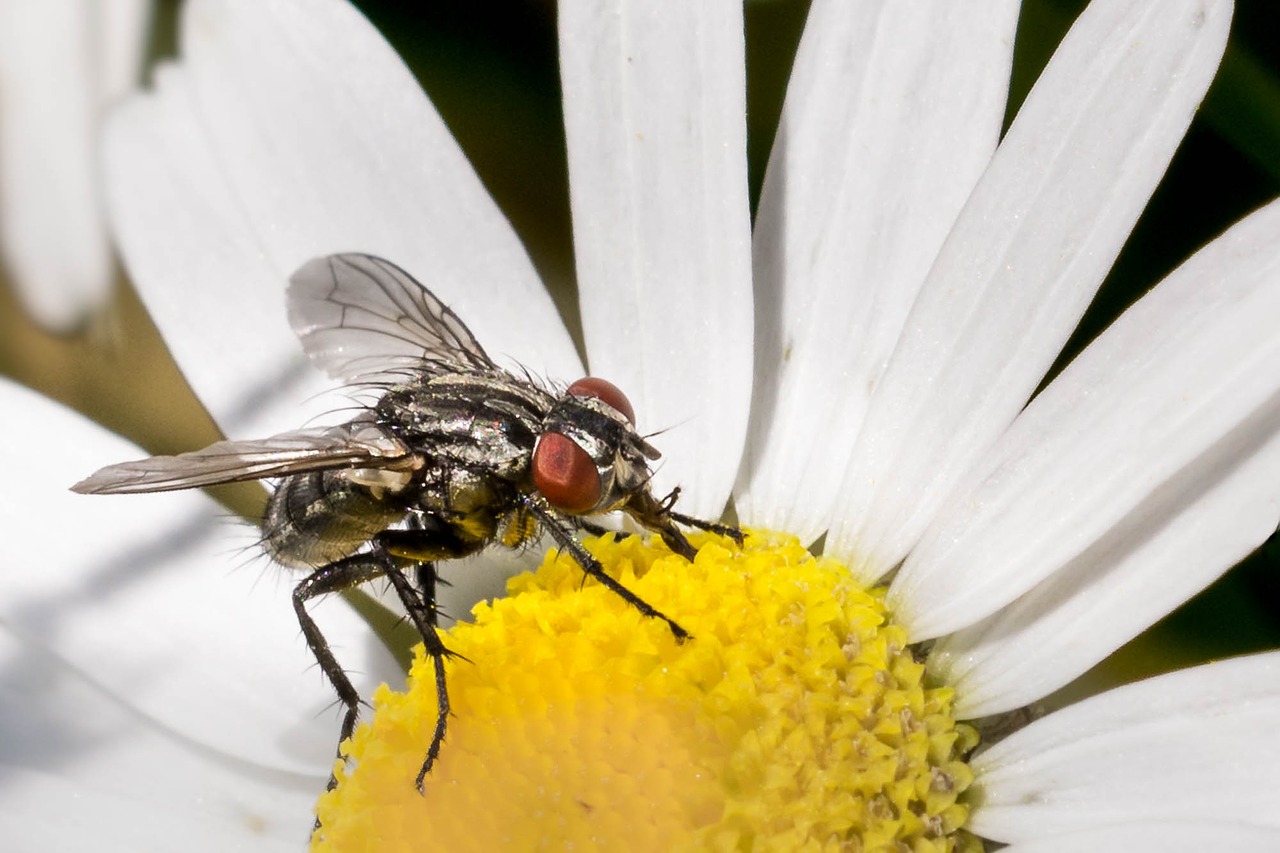 Рассматривание препарата «ножка мухи» под микроскопом
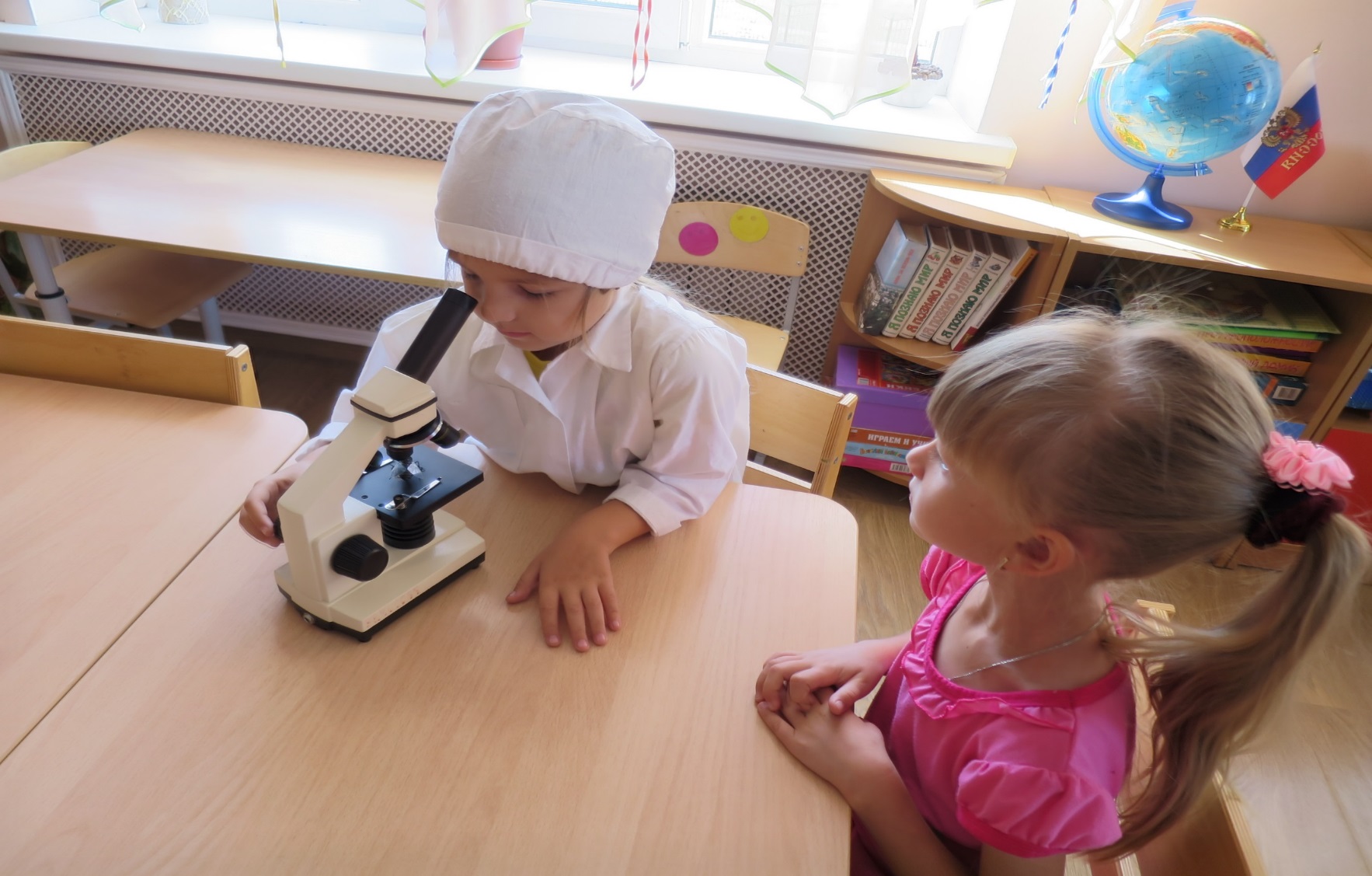 Как удерживается муха на потолке
Как кошка , с помощью коготков
С помощью присосок
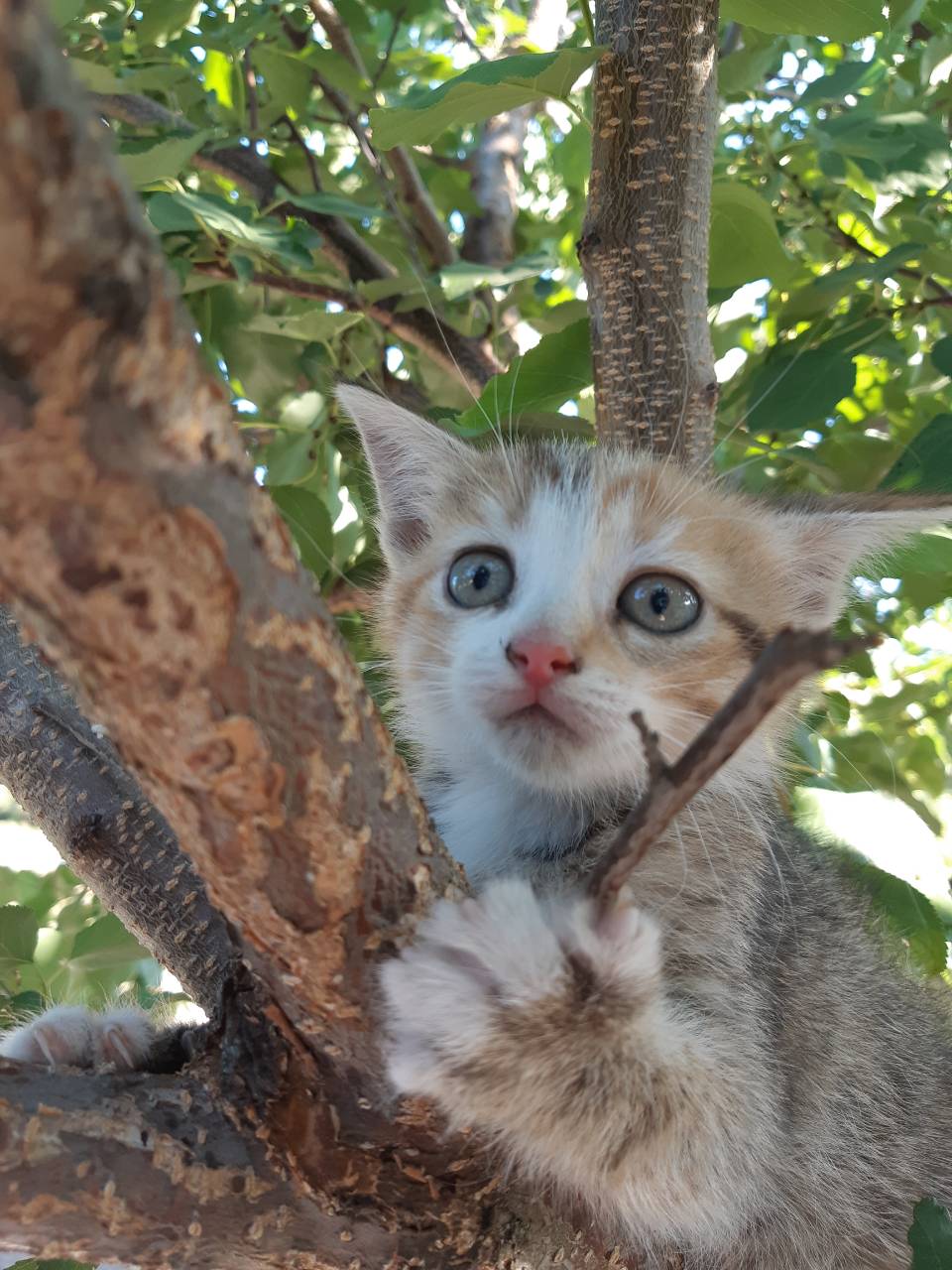 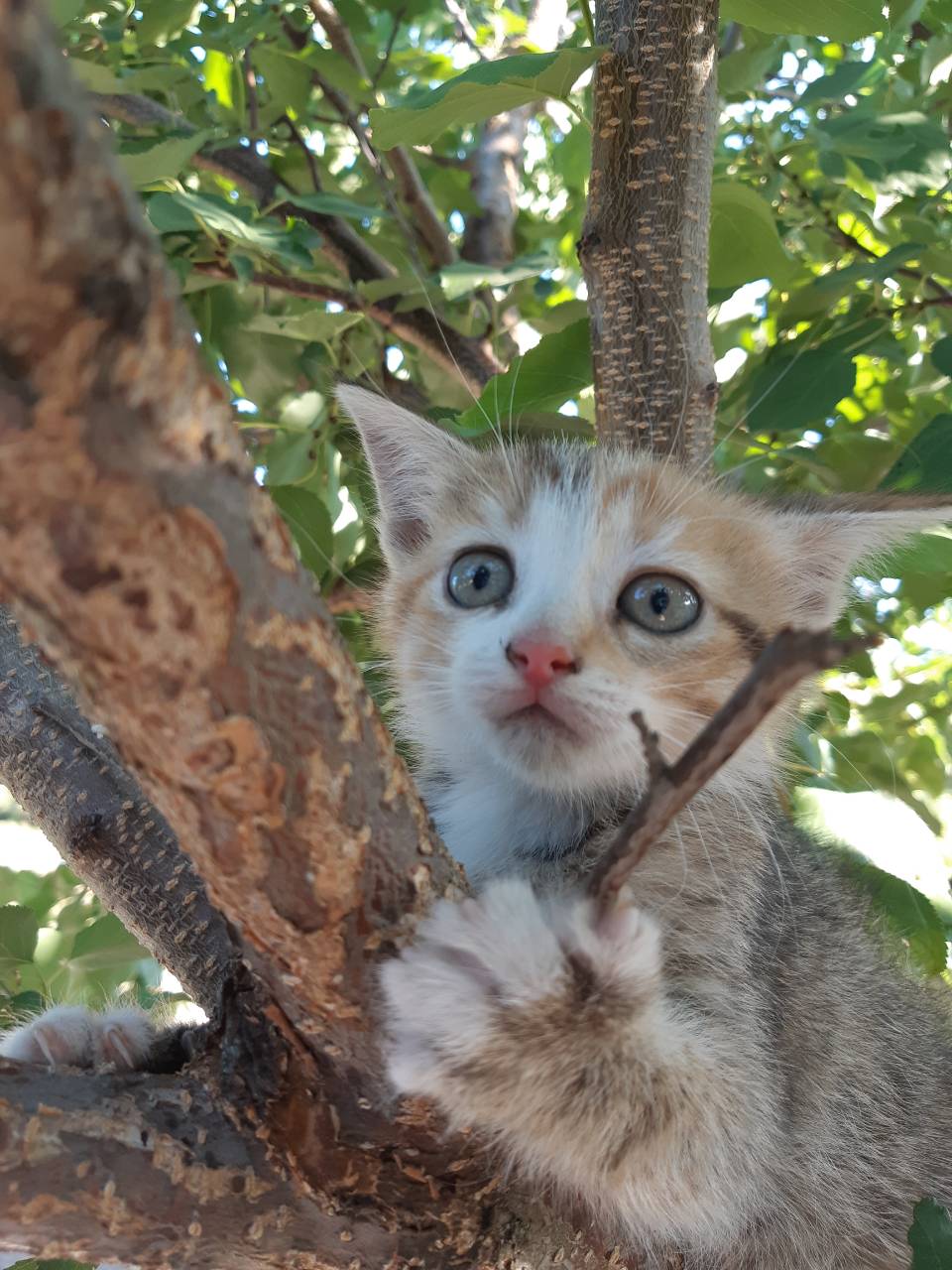 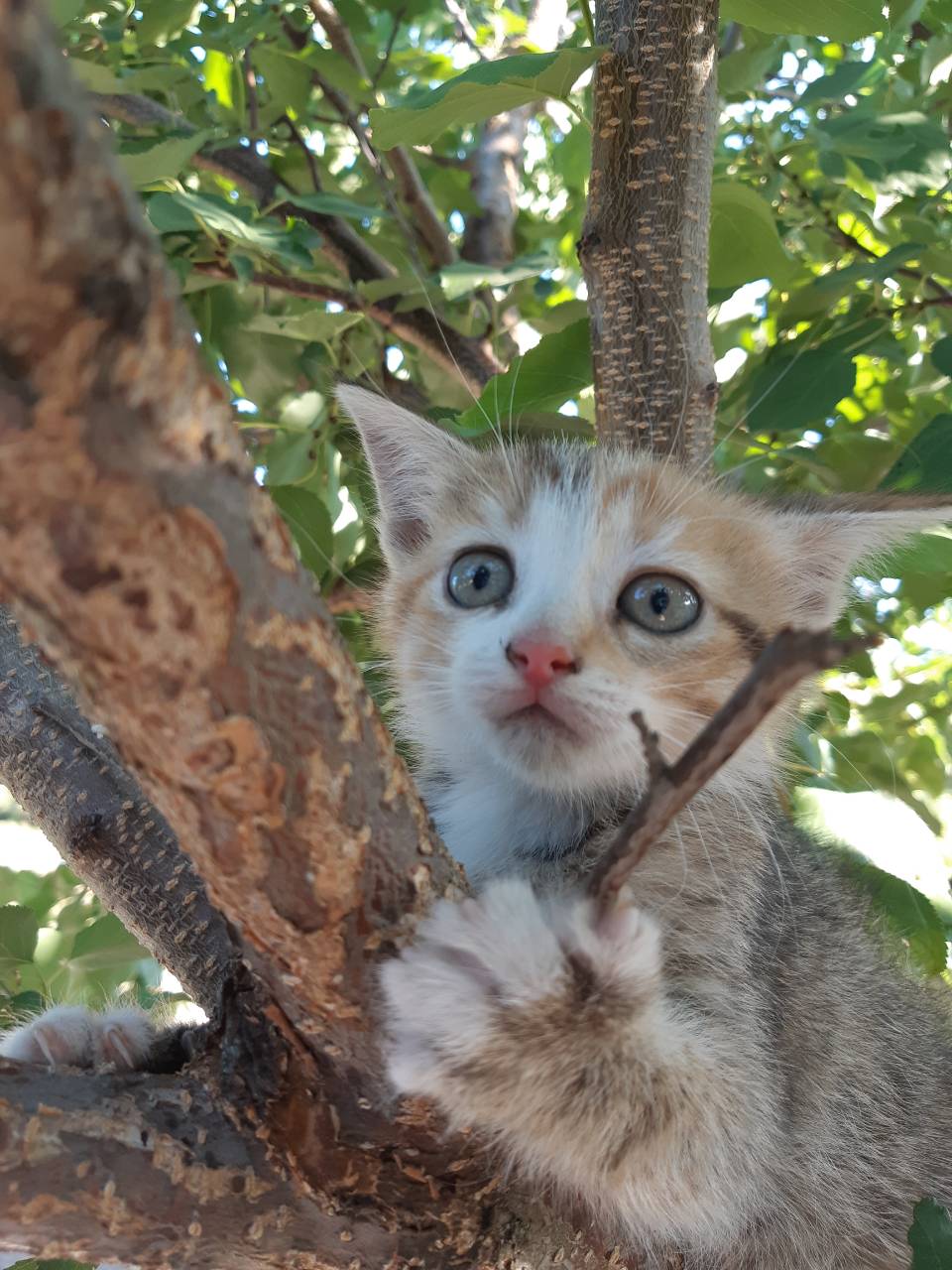 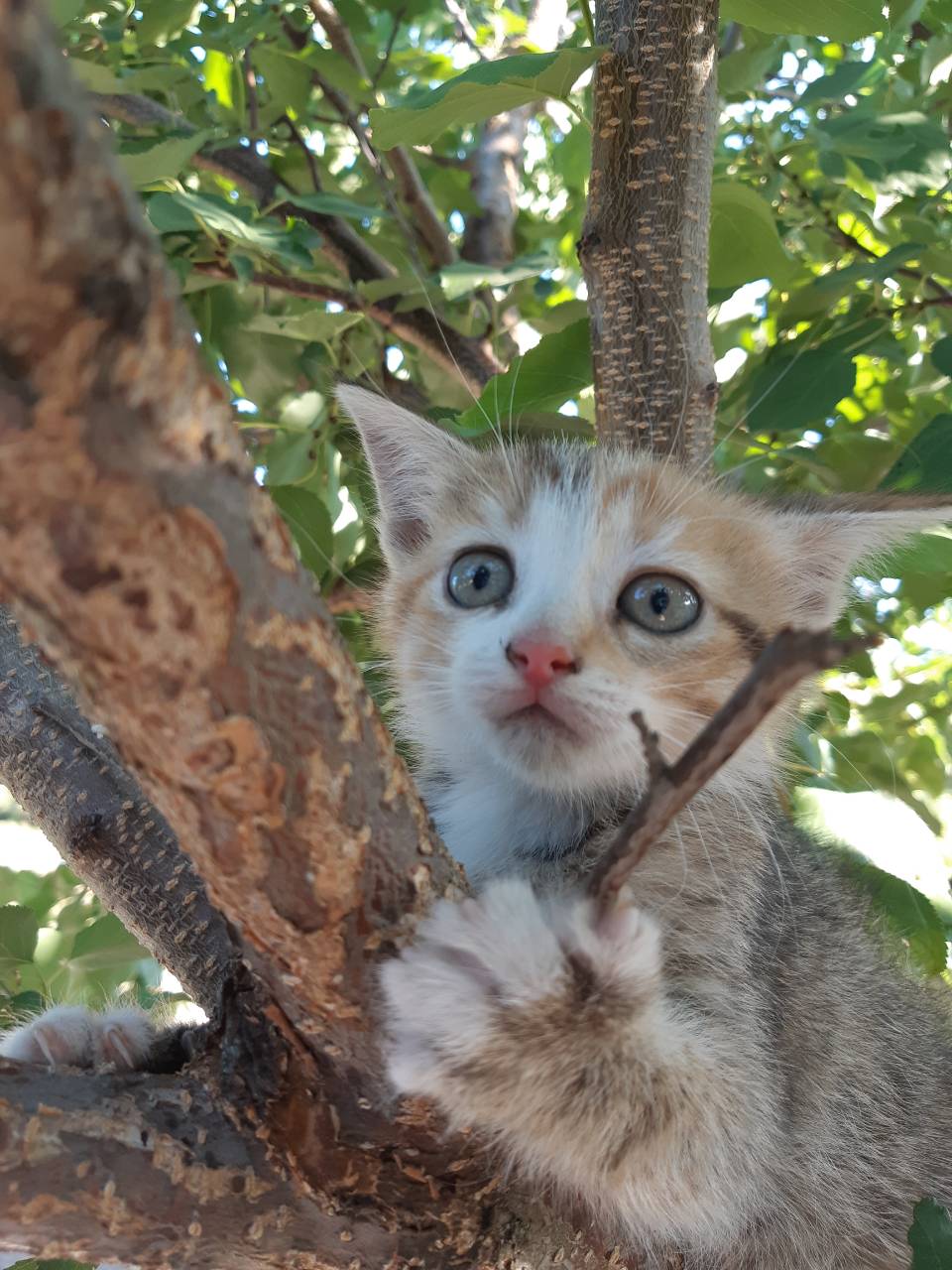 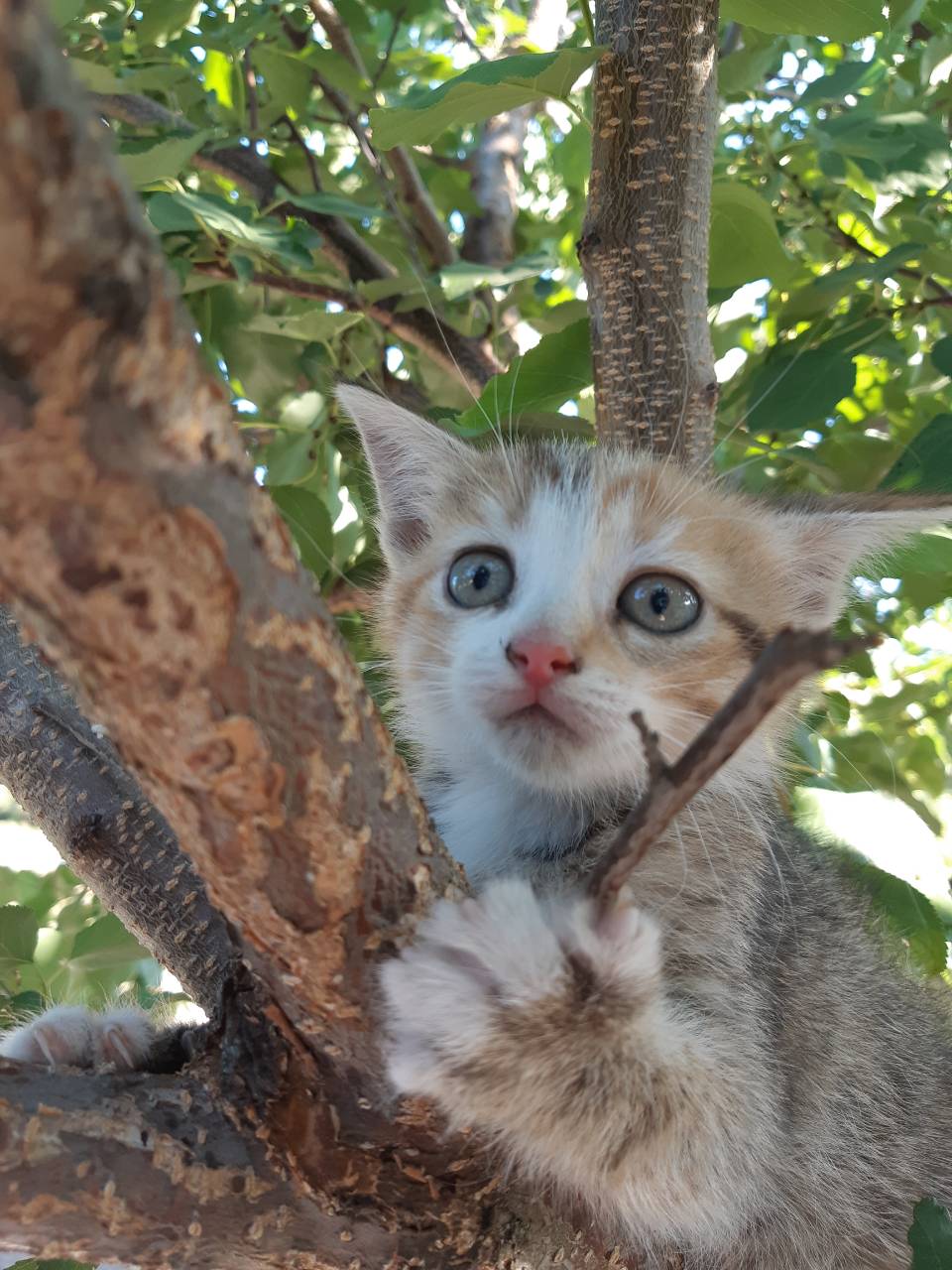 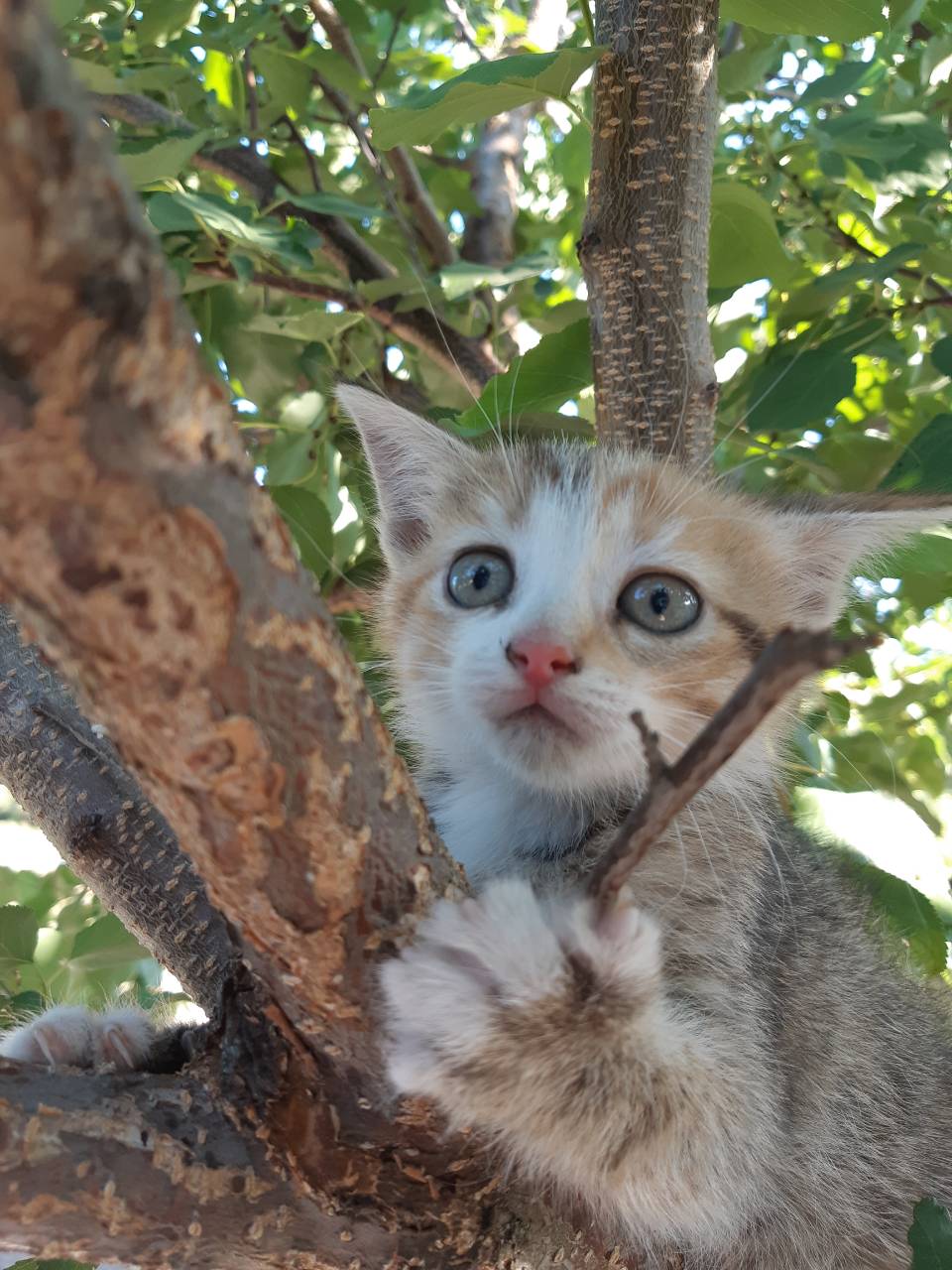 С помощью клейкого вещества
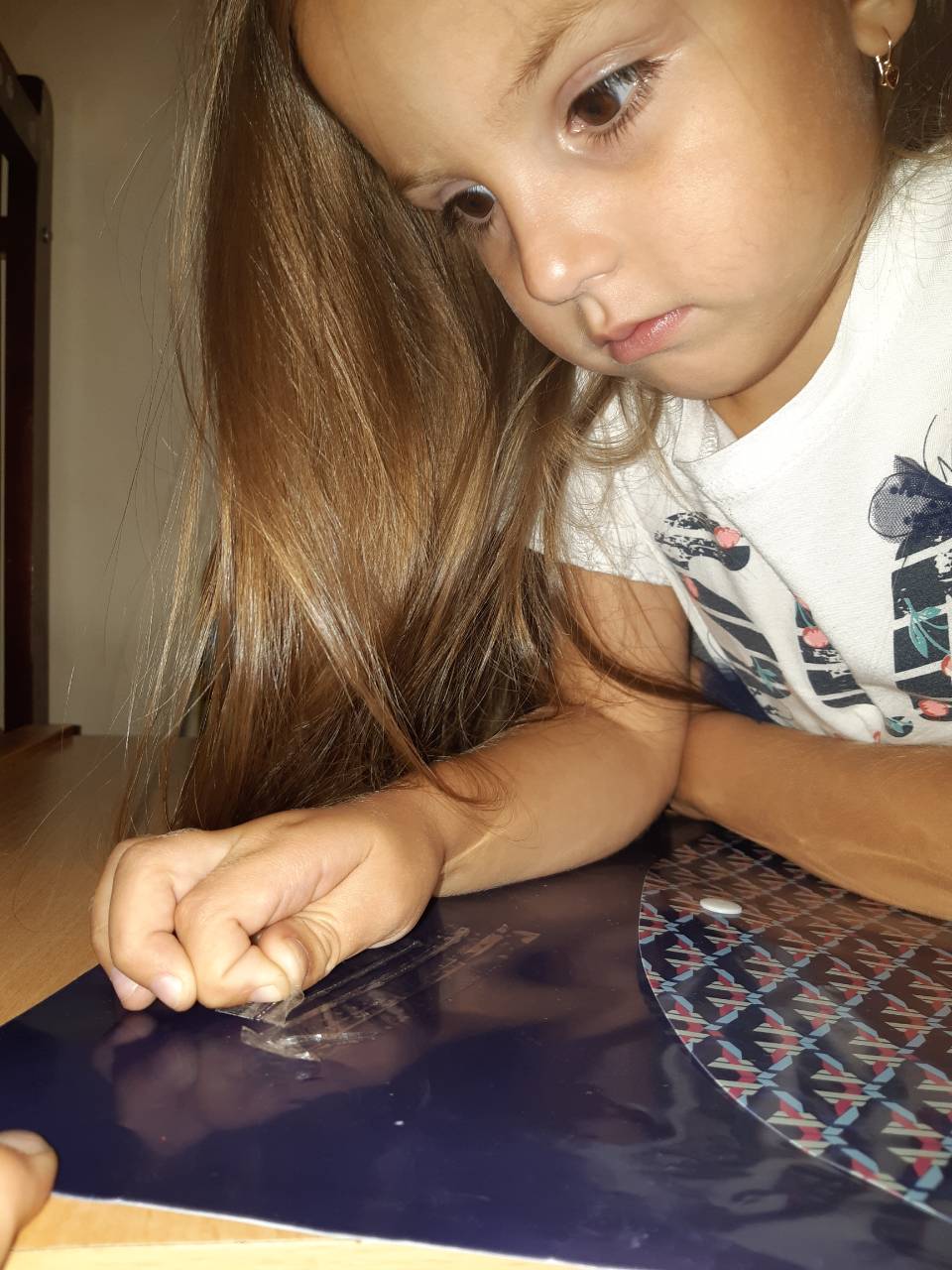 Коллаж «Все о мухе»
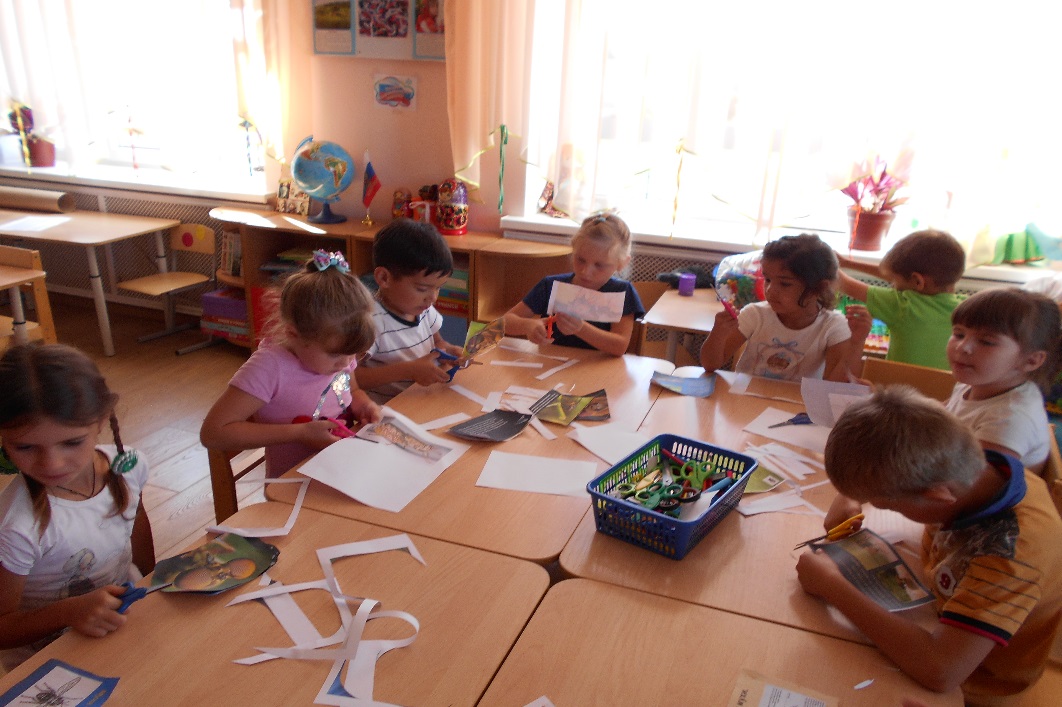 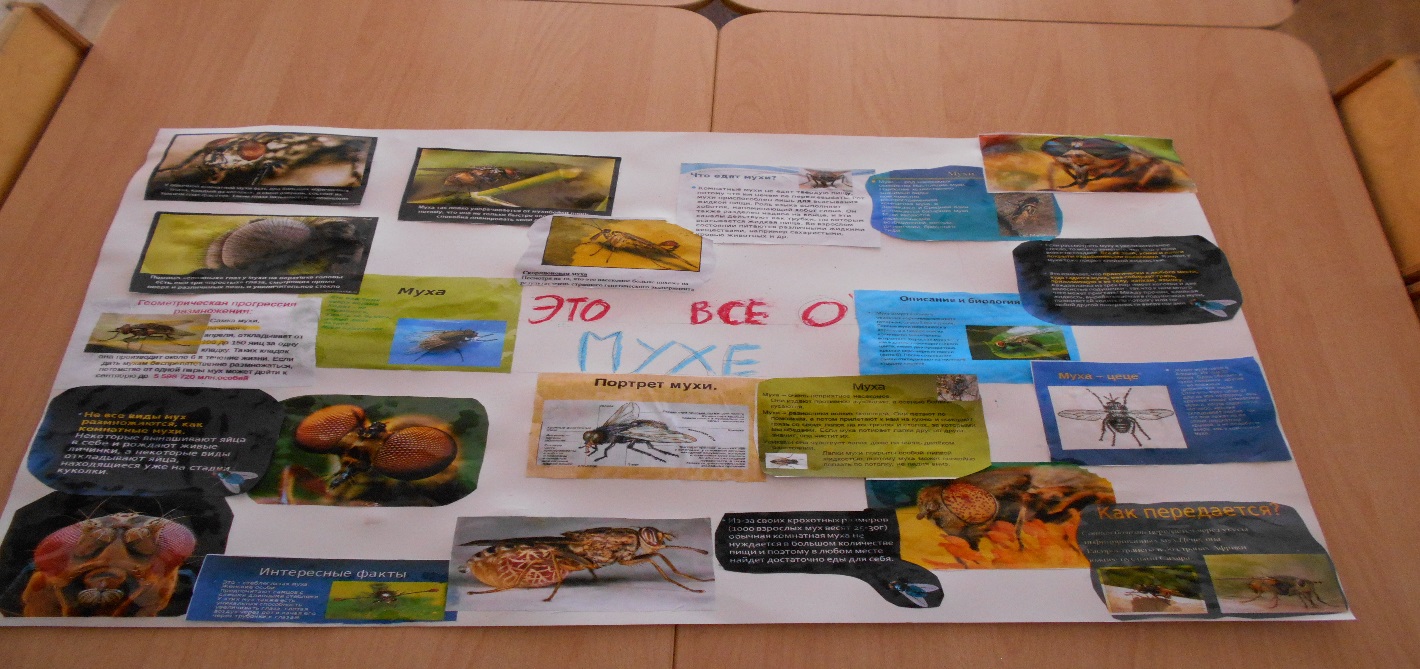 Домашняя типография
Иллюстрирование книги
Написание текста
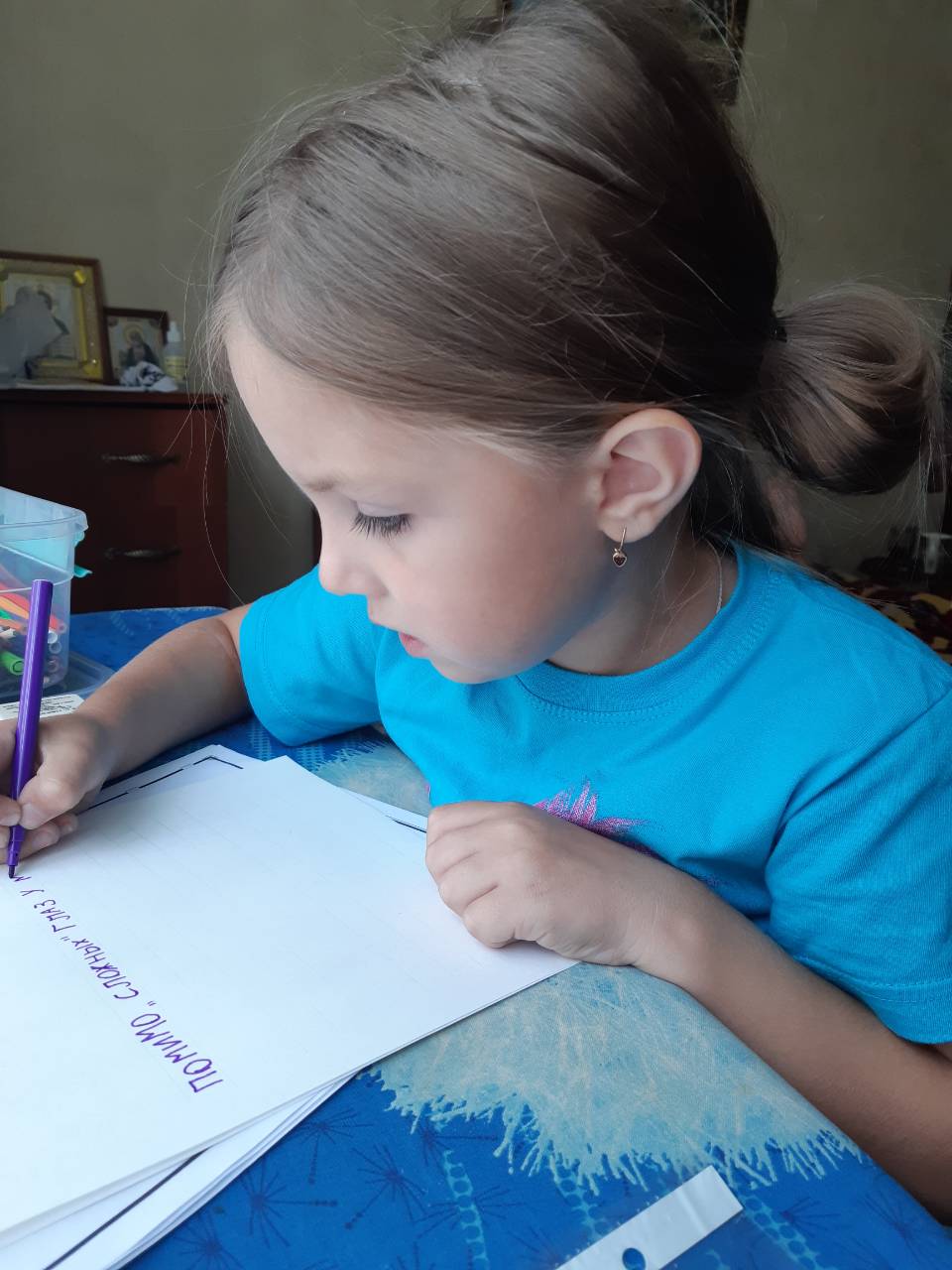 Вот такая книга
Презентация книги
Спасибо за внимание!